Day 3: GCF
July 29
Homework Review
Grey is stringing a necklace which will contain 48 beads when finished. She would like to create a pattern that she can then repeat until the bracelet is finished. How many beads long can her pattern be? (The pattern must be at least 2 beads, and must repeat at least once).

Figure out what the question is asking - We need to find all the factors of 48

Find all the factors of 48: 1, 2, 4, 6, 8, 12, 24, 48

Find the answer - We know the pattern must be at least 2 beads long, and must repeat at least once. This means it can not be 1 or 48 beads long. Her pattern can thus be 2, 4, 6, 8, 12, or 24 beads long.
Homework Review Continued
Explain why Grey can not make a repeating pattern necklace if it will have 47 beads total.

47 is a prime number, and has no factors besides 1 and 47. Thus, Grey can not evenly divide t into sections.
Warm Up - AT A TEE
In the following expression, each letter represents one different digit. What are their values?
    
   A  T
+      A
T  E  E
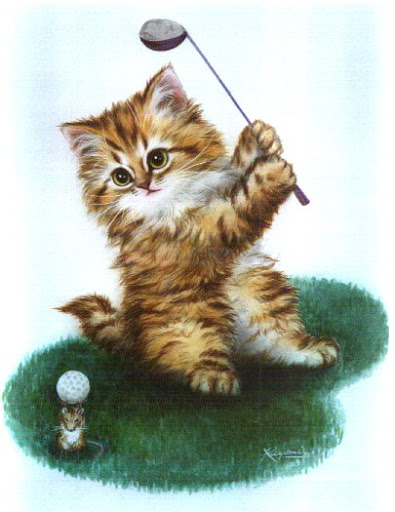 The maximum of any digit is 9, so A must be 9 in order to get a 3 digit sum. Furthermore, T must be a 1 because the maximum possible value of a 2 digit and a 1 digit number is 108. We then get 91 + 9 = 100, so E = 0.
Factor Review
What is a factor?
Can you name the factors of the following numbers:
8
1, 2, 4, 8
12
1, 2, 3, 4, 6, 12
18
1, 2, 3, 6, 9, 18
GCF - Greatest Common Factor
GCF, or the Greatest Common Factor, is the largest factor that two numbers have in common.
For example, let’s list out the factors of 12 and 18.
12: 1, 2, 3, 4, 6, 12
18: 1, 2, 3, 6, 9, 18
The largest number that is in both of these lists is 6. 
6 is the greatest common factor.
GCF Examples
Let’s do some examples:
The number 24 has factors 1, 2, 3, 4, 6, 8, 12, 24. 
The number 36 has factors 1, 2, 3, 4, 6, 9, 12, 18, 36
What is their Greatest Common Factor?
12

The factors of 25 are 1, 5, 25. The factors of 65 are 1, 5, 13, 65. What is their Greatest Common Factor?
5
GCF- Do it yourself
Find the GCF of the following numbers:
12 and 15
12: 1, 2, 3, 4, 6, 12; 15: 1, 3, 5, 15. The GCF is 3.
40 and 50
40: 1, 2, 4, 5, 8, 10, 20, 40; 50: 1, 2, 5, 10, 25, 50. The GCF is 10
42 and 63
42: 1, 2, 3, 6, 7, 14, 21, 42; 63: 1, 3, 7, 9, 21, 63. The GCF is 21
GCF Practice
Find the GCF of the two numbers listed, then type your answer into the chat:
15 and 25
15 has factors 1, 3, 5, and 15. 25 has 1, 5, and 25. 5 is the GCF
24 and 36
24 has 1, 2, 3, 4, 6, 8, 12, and 24. 36 has 1, 2, 3, 4, 6, 9, 12, 18, and 36. 12 is the GCF
16 and 27
16 has 1, 2, 4, 8, 16. 27 has 1, 3, 9, 27. The GCF is 1
-When two numbers have 1 as their GCF, they are called relatively prime
GCF - A special case
When one number is a factor of the other number, the smaller number is the GCF. Let’s look at a few examples.
Find the GCF of…
12 and 48
12 x 4 = 48, so 12 is the GCF.
14 and 28
14 x 2 = 28, so 14 is the GCF.
10 and 50
10 x 5 = 50, so 10 is the GCF.
GCF Quick Practice
Find the GCF of the following numbers:
12 and 36
12 is a factor of 36, so it is the GCF.
20 and 30
The GCF is 10.
22 and 23
These numbers are relatively prime - their GCF is 1
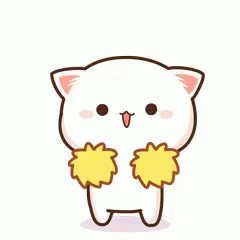 Mind Reader Brain Teaser
Think of a number - any number you want. Remember it for later!
Subtract 2 from it.
Multiply by 3.
Add 12.
Divide the result by 3.
Add 5
Subtract your original number
You now have 7.
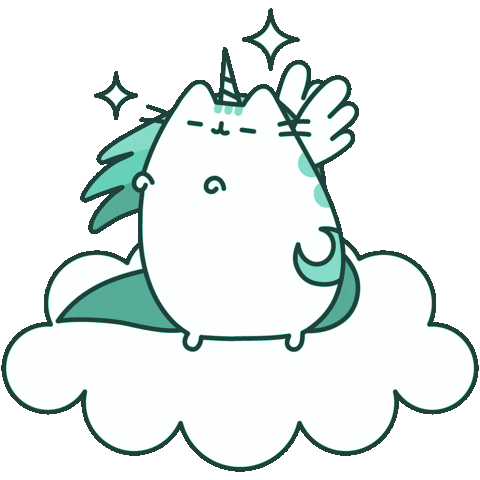 Mind Reader Brain Teaser 2
Let’s think of another number:
Add 30
Multiply by 2
Add 12
Divide by 2
Subtract your original number
Your number remaining is 36
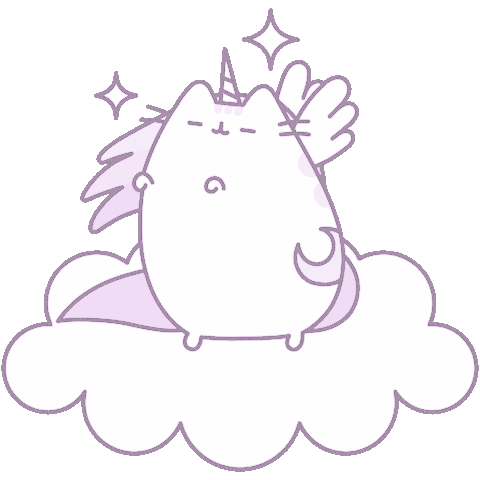 [Speaker Notes: The trick here is the same as the previous slide!]
Multiplication/Division Review
Is there a difference between the following equations?
12 x 15 ÷ 3
12 x (15 ÷ 3)
12 ÷ 3 x 15
No! They are the exact same. They both equal 60.
However, the second and third one are much easier to solve.
Keep this in mind as we move forward...
Multiplication Check
Let’s quickly multiply the following numbers together:
14 x 10 ÷ 2 
= (14 ÷ 2) x 10 = 7 x 10 = 70
12 x 24 ÷ 6
= (12 ÷ 6) x 24 = 2 x 24 = 48
15 x 21 ÷ 5
= (15 ÷ 5) x 21 = 3 x 21 = 63
Multiples
Multiple: a number that has another number as its factor.
Which of the following is a multiple of 12?
a. 26	b. 32	c. 48	d. 54
48 = 4 x 12, so 48 is a multiple of 12.
Which of the following is a multiple of both 4 and 6?
a. 8		b. 12	c. 16	d. 30
8, 12, and 16 are all multiples of 4. 12 and 30 are multiples of 6. 12 is the only multiple of both 4 and 6.
Daily Review
Find the GCF of the following pairs of numbers!
9 and 15
9: 1, 3, 9; 15: 1, 3, 5, 15; GCF: 3 
45 and 75
45: 1, 3, 5, 9, 15, 45; 75: 1, 3, 5, 15, 25, 75 GCF: 15 
14 and 42
14 x 3 = 42, so 14 is a factor of 42. The GCF is 14
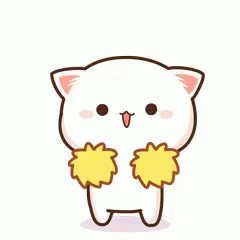 Kate’s puzzle time!!! Can you solve them?
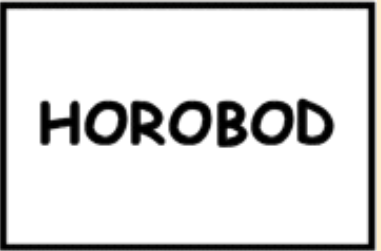 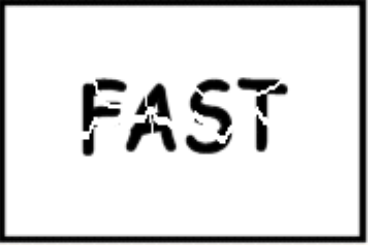 Puzzle 1:
Puzzle 2:
[Speaker Notes: Robin Hood (ROB is in HOOD)
Breakfast]
Mind Reader Exposed!
Let’s call the original number you thought of X (this is called a variable)
First, we subtracted 2. 
We now have X - 2.
Then, we multiplied by 3. 
This gives us 3 (X - 2), which is 3X - 6 thanks to the distributive property.
Now, we add 12. 
3X - 6 + 12 = 3X + 6.
[Speaker Notes: Note: You will need to know some algebra for this!]
Mind Reader Exposed Even More!
Then, we divided by 3. 
If we divide 3X by 3, we get 3. 6 ÷ 3 = 2. We now have X + 2
We then added 5. 
That gives us X + 2 + 5 = X + 7
Finally, we removed the original number. 
X + 7 - X leaves us with 7.
And there you have it! The mind reader has been exposed.